Mosquitoes are members of a family of nematocerid flies: the Culicidae

Their life cycle consists of 4 stages:
Egg
Larva
Pupa
Adult
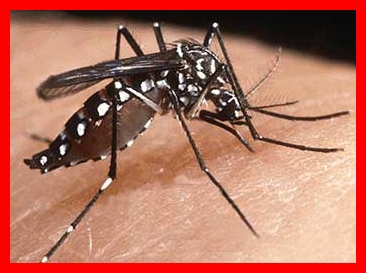 Aedes:
Identified by its black and white strips on the body

2 main species

Aedes Aegypti
Click to see

Aedes Albopictus
Click to see
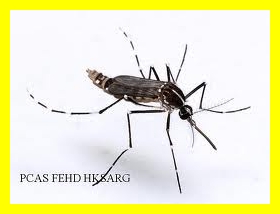 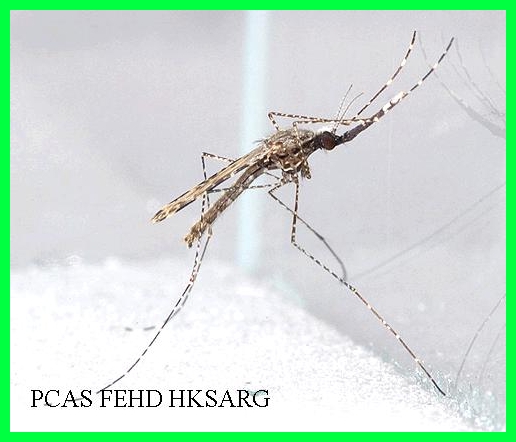 Anopheles:
Mosquito with brownish body which is known to spread malaria

2 main species

Anopheles Maculatus
Click to see

Anopheles Sundaicus
Click to see
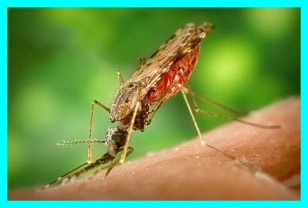